2Cor. 4:7 But we have this treasure in jars of clay, to show that the surpassing power belongs to God and not to us. 8 We are afflicted in every way, but not crushed; perplexed, but not driven to despair; 9 persecuted, but not forsaken; struck down, but not destroyed; 10 always carrying in the body the death of Jesus, so that the life of Jesus may also be manifested in our bodies.
Eph. 3:20 Now to him who is able to do far more abundantly than all that we ask or think, according to the power at work within us,
Potential: /pəˈten(t)SHəl, having or showing the capacity to become or develop into something in the future. possible, likely, prospective, future, probable, budding, in the making; latent qualities or abilities that may be developed and lead to future success or usefulness.
"
Potential: The unexposed, untapped, hidden, dormant revelations that lay beneath the accumulated dust and grime of many years. Potential: Strength and beauty that lay unmarred by the ravages of fire, wind, and water. 
Potential: The possibilities for rebuilding after years of destruction, decay, and neglect.

Dr. Myles Munroe
Good enough is enemy to your POTENTIAL greatness
FRUSTRATION is no longer your ENEMY, FRUSTRATION is Now your MOTIVATION to fulfill your POTENTIAL.
6 Keys to Releasing your Potential
Know Your Source
Understand Your Function 
Understand Your Purpose
Know Your Resources
Maintain the Right Environment
Work: The Master Key
Know Your Source
God gave you this potential and He designed you to fulfill it. You must know God, your Source, if you want to experience a satisfying, abundant life.

Ephesians 1:3-14
Ephesians 2:10
John 15:5
Understand Your Function
Your ability to unleash your potential is tied to your willingness to consistently live from God’s perspective. God is not influenced by outward appearances; neither is His power diminished by seemingly impossible obstacles.
2 Corinthians 5:7 
Hebrews 11:1 (Amp)
Mark 11:22-24
(Jer. 32:27) (Jer. 32:17) (Mark 9:23) (Matt. 19:26)
Understand Your Purpose
Your potential enables you to fulfill your purpose, and your purpose reveals the potential hidden within you.

“necessity is the mother of invention”

James 1:1-8
Know Your Resources
Provisions are given for the fulfillment of vision. God functions in a similar manner. As He forms and fashions each person for a specific purpose, He also provides the necessary resources to accomplish His plans.
Romans 12:3
Romans 11:29
John 15:16
Maintain the Right Environment

Life outside your ideal environment will destroy your potential because a wrong environment always means death.

Romans 6:14-18
Luke 5:37-38
Hose 10:12
Work: The Master Key
The love of work is the secret to personal progress, productivity, and fulfillment because work encourages the release of potential, and potential is the abundance of talents, abilities, and capabilities given to every person. When you refuse to work, you deny yourself the opportunity to fulfill your potential and your purpose, and you forfeit the productivity that could have blessed yourself and others.

.
Purpose for Work
Work as God planned it was given to man before he sinned. It is His tool to make us productive and fruitful. God’s assignments and activities always involve work.
Although the conditions of work changed after sin—becoming painful and requiring great effort—the purpose of work did not. Work is not a result of sin.
Gen. 2:5,15
James 2:14-19, 25-26 (MSG)
NOW WHAT
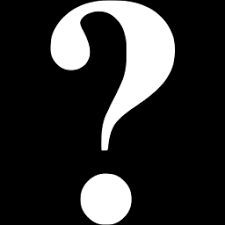 To Do List:
Spend TIME with God discovering my Potential; my gifts, talents, skillsets, and passions.
Repent (CHANGE DIRECTION) for not taking advantage of your Potential.
Find opportunities to fulfill your Potential.
GROW to place of putting your Potential at Risk
COME BACK NEXT SUNDAY